דיפוזיה
אוסמוזה
מעבר מים דרך קרום ברירני מתמיסה מהולה לתמיסה מרוכזת
אוסמוזה - הדמייה
אוסמוזה – מעבר מיםמתמיסה מהולה למרוכזת
תמיסה היפרטונית
תמיסה היפוטונית
קרום ברירני
תמיסה אִיזוֹטוֹנִית
(ביוונית: isos=שוה; tonos=מתח(
תמיסה בעלת ריכוז כזה, שאינה קולטת ואינה מפסידה מים כשקרום חצי-חדיר מפריד בינה לבין תמיסה בעלת ריכוז מסוים.
תמיסה הִיפֶרְטוֹנִית
(ביוונית:hyper=מעל; tonos=מתח(
תמיסה שריכוזה גבוה יותר מהתמיסה השנייה.
תמיסה הִיפוֹטוֹנִית
(ביוונית:hypo=למטה; tonos=מתח(
תמיסה שריכוזה נמוך יותר מהתמיסה השנייה.
הֶמוֹלִיזָה (haemolysis)
(ביוונית: haima=דם; lysis= התרה(
המסת תאי דם אדומים. מכונה גם תַמֶס דם.
פְלַזְמוֹלִיזָה (plasmolysis)
(ביוונית: plasma=צורה; lysis=התרה(
התכווצות או הצטמקות הפרוטופלזמה של תא צמחי והתרחקותה מדופן התא עקב איבוד מים.
תאי דם בתמיסות בריכוזים שונים
תמיסה איזוטונית
תמיסה היפוטונית
תמיסה היפרטונית
פלסמוליזה בתאי צמח
דופן
חלולית
אוסמוזה בתא אנימלי / בתא צמחי
קרום התא
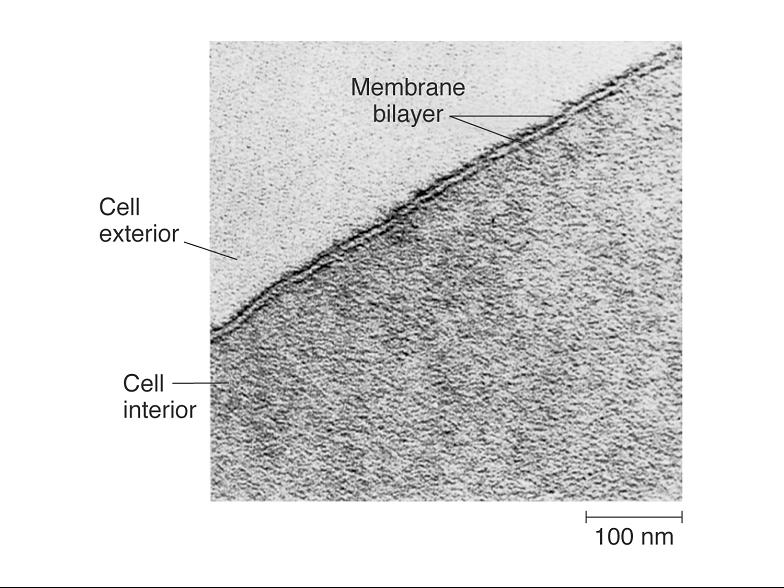 דר' יהודית שילה
בין שני תאים – מיקרוסקופ אלקטרונים
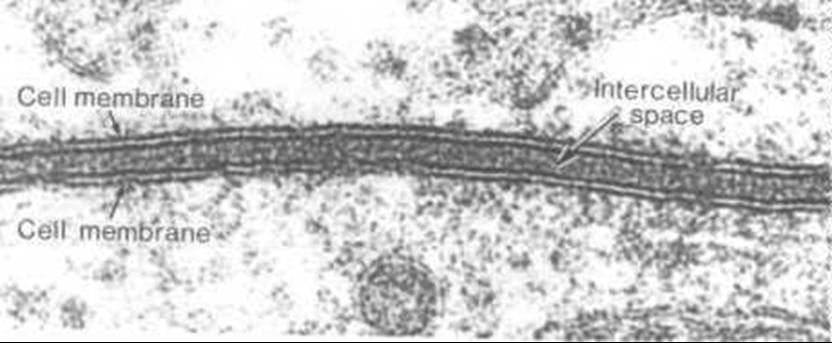 מבנה סכמטי של הקרום
שייר סוכרי המחובר לחלבון
חלק הידרופילי
שכבה כפולה של פוספוליפידים
חלק הידרופובי
חלבון המשמש כתעלה
פוספוליפידים
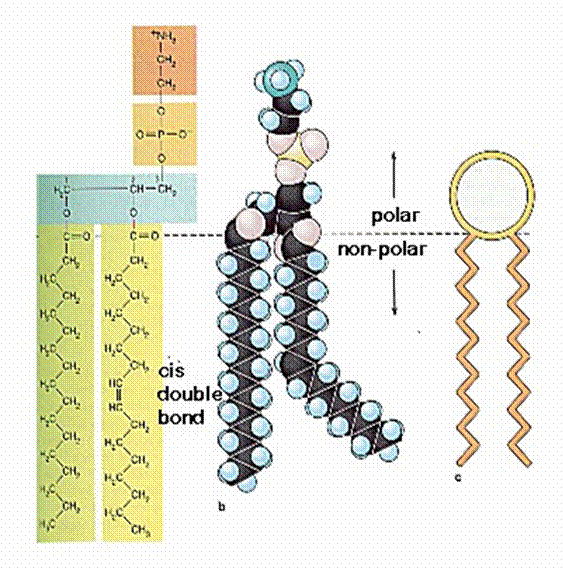 קצה מקוטב
הידרופילי
אתנול אמין
קצה לא-מקוטב
הידרופובי
קשר 
כפול
בקרום מתקיימת תנועה של החלבונים
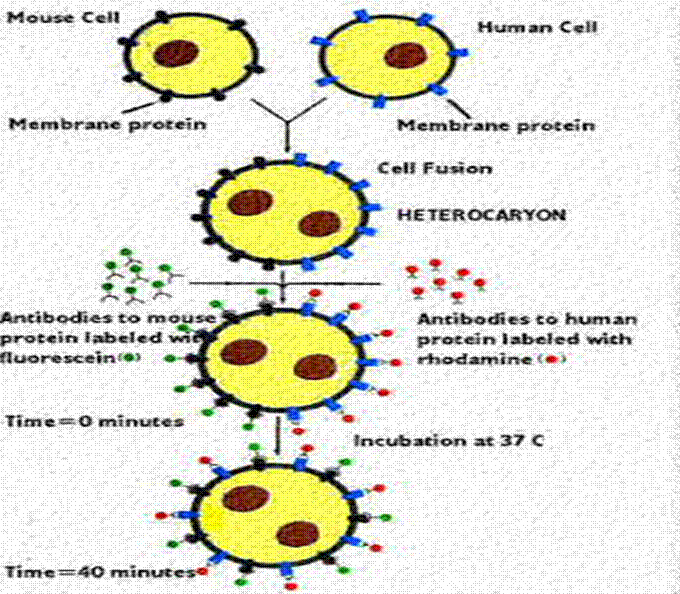 תא עכבר
תא אדם
חלבון קרומי
חלבון קרומי
צימוד התאים
נוגדנים לחלבוני 
עכבר מסומנים 
בפלורסצין
נוגדנים לחלבוני 
אדם מסומנים ברודמין
תחילת ניסוי
אחרי 40 דקות
תקשורת בין תאים
סימון ע"י הפרשת חלבון
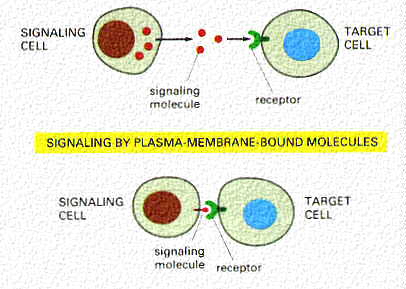 תא מטרה
תא מסמן
מולקולת הסימון
קולטן
סימון ע"י חלבון קשור
תא מטרה
תא מסמן
מולקולה 
מסמנת
קולטן
מבנים חלבוניים בקרום - סכימה
חוץ
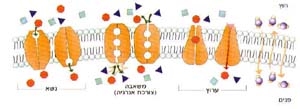 נשא
משאבה
תעלה
פנים
מה לא מדוייק בציור?
חלבונים שמאפשרים מעבר פסיבי דרך הקרום השומני
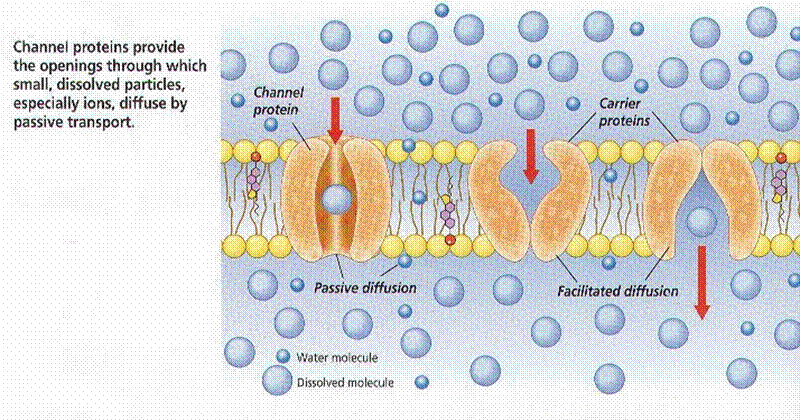 תעלות בקרום 
מאפשרות מעבר 
של מולקולות קטנות
המומסות במים
נשאים
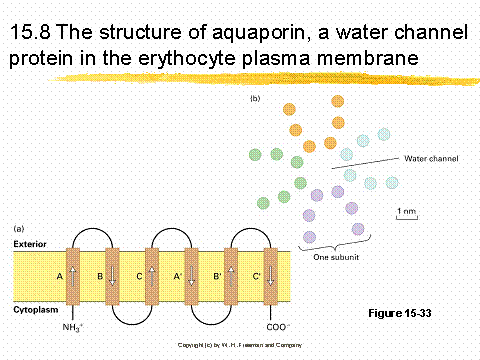 נשא
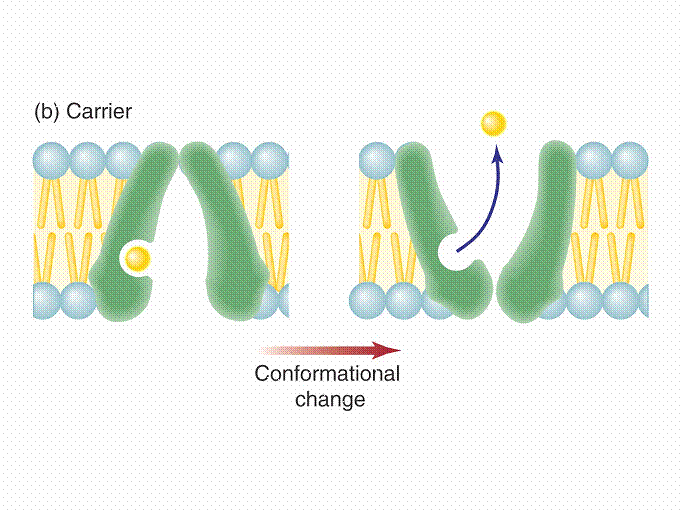 אקוופורין
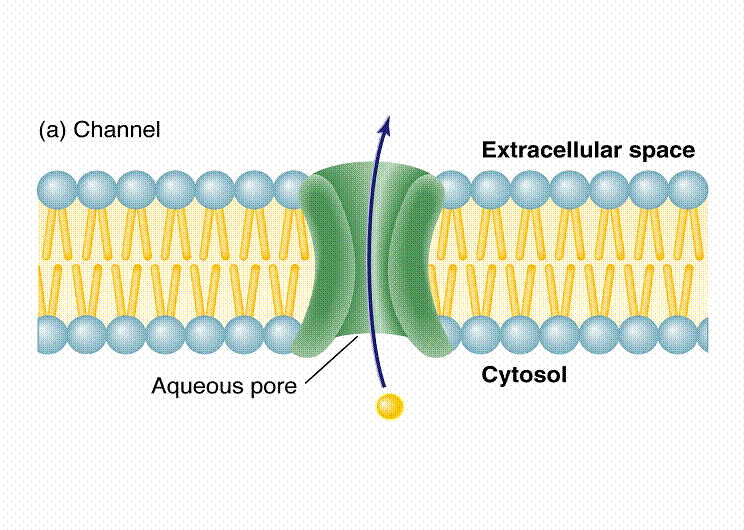 תעלת יונים
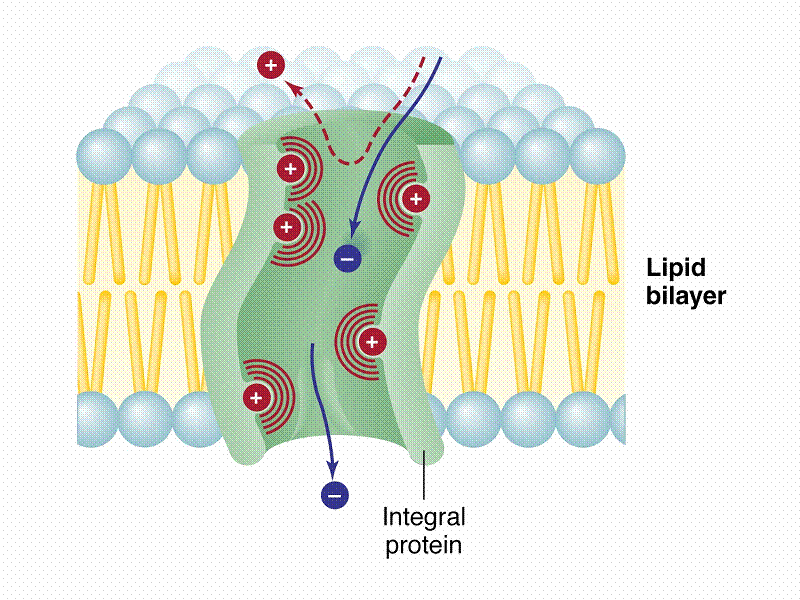 שכבת השומן
חלבון אינטגרלי
משאבה
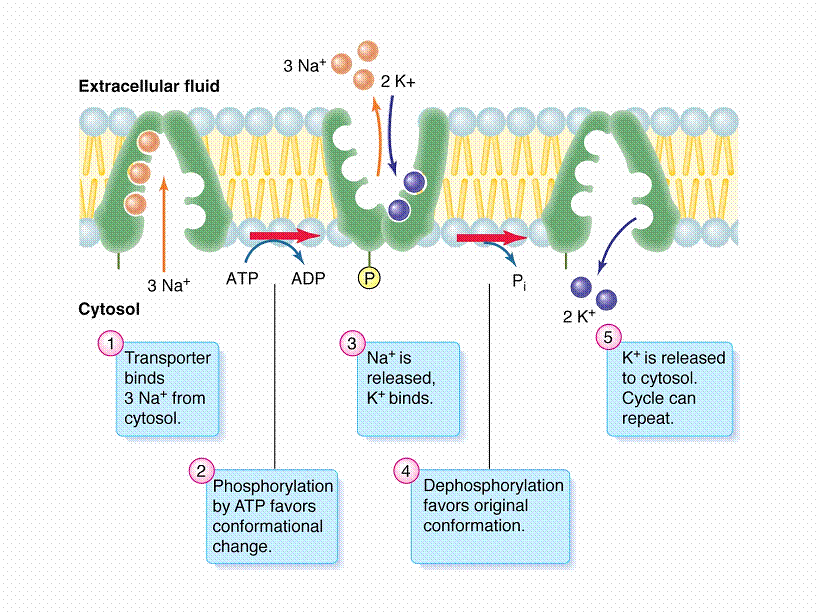 נוזל חוץ תאי
תוך התא
קישור 3 יוני 
נתרן בתוך 
התא
יוני נתרן ניתקים 
יוני אשלגן 
נקשרים
שחרור האשלגן 
מאפשר תהליך 
חוזר
קישור זרחן 
משנה מבנה 
מרחבי
ניתוק זרחן מחזיר 
מבנה מרחבי 
לקדמותו
הדמיה – משאבת נתרן/אשלגן
1. חוקרים בדקו את ריכוז  יוני סידן (Ca++) בתוך תאי שמרים (סוג של פטריות חד-תאיות) לעומת ריכוזם בתמיסה החיצונית. נמצא שריכוזם מחוץ לתא גבוה בהרבה מאשר ריכוזם בתוך התא. מהו ההסבר לכך?
א. קרום התא אינו חדיר ליוני סידן
ב. הפרש הריכוזים נגרם על ידי דיפוזיה
ג. יוני סידן מורחקים בדרך פעילה מהתא החוצה
ד. התא מפעיל לחץ שמונע כניסת יוני סידן נוספים
2. הוספת רעל שפוגע בתהליך הנשימה התאית גורמת לפגיעה גם בתהליכי ההעברה הפעילה המבוצעת על ידי המשאבות בקרום. הסבירו מדוע.
אנדוציטוזה - בליעה
אקסוציטוזה - הוצאה
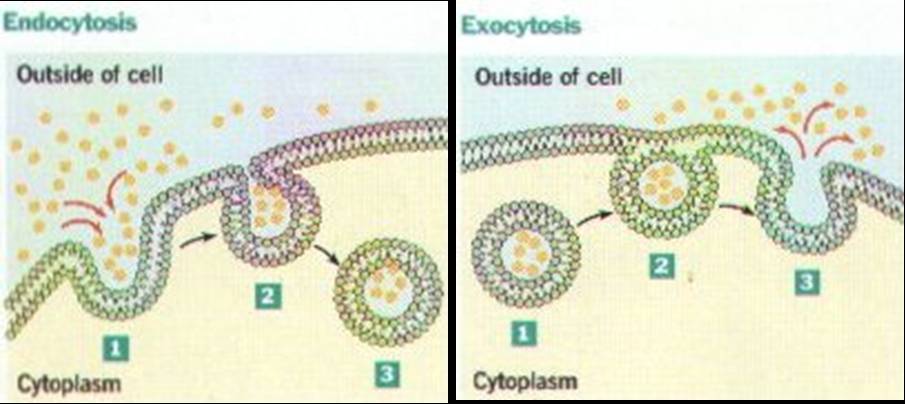 במיקרוסקופ אלקטרוני
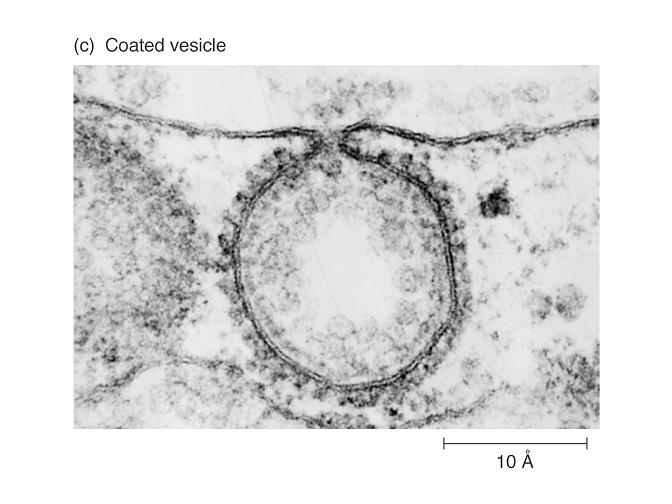 הדמיה אנדו/אקסוציטוזה